Thoughts on Coordinated TDMA
Date: 2023-08-07
Authors:
Slide 1
Geonhwan Kim et. al, LG Electronics
Introduction
Multi-AP coordination schemes can be categorized as follows [1]:
by dividing the time (Coordinated TDMA),
by splitting the spectrum (Coordinated OFDMA),
by coordinating the spatial resource (Coordinated SR),
by limiting interference from other APs (Coordinated Beamforming/Nulling), etc.

Among these schemes, Coordinated TDMA (C-TDMA) can be designed based on the Triggered TXOP Sharing (TXS) in EHT.
Therefore, there are advantages in terms of simple design and protection.

Some contributions [2]-[4] to C-TDMA that extend/utilize existing Triggered TXS were presented.

In this contribution, we share some considerations to achieve an C-TDMA as one candidate feature of M-AP coordination in UHR.
Especially in terms of negotiation, protection, and support for multiple shared APs.
Slide 2
Geonhwan Kim et. al, LG Electronics
Re-cap: Triggered TXOP Sharing
AP allocates the time of the obtained TXOP to support non-TB PPDU and P2P transmission to the non-AP STA.
If the TXOP Sharing Mode subfield in the User Info field has a nonzero value, MU-RTS Trigger Frame (TF) is called MU-RTS TXS TF.
TXOP Sharing mode = 1; One or more non-TB PPDUs can be sent to AP.
TXOP Sharing mode = 2; In addition to non-TB PPDUs transmission to the AP, it also supports P2P transmission.

Currently, TXS uses SCS procedure/A-Control (being discussed) to negotiate the required TXOP duration.
Furthermore, the details of the frame exchange between the time-allocated STA (P2P TX) and the P2P RX are not covered in the 11be spec.

To utilize TXS in M-AP coordination, the following can be considered:
Negotiation between APs can results in different TXOP sharing scenarios.
Also, depending on the scenarios, NAV issues may exist on non-AP STAs associated with shared AP.
Slide 3
Geonhwan Kim et. al, LG Electronics
Coordinated TDMA Protocol in UHR
AP that has obtained the TXOP can exchanges frames within its BSS.
A sharing AP (TXOP holder) may allocates the time to the shared AP with a MU-RTS TXS TF (or Ctrl frame).
The shared AP may also transmits data to the STAs in the BSS 2 for an allocated time.
For the remaining TXOP after the time allocated to the shared AP, the sharing AP may resumes frame exchange in its BSS.
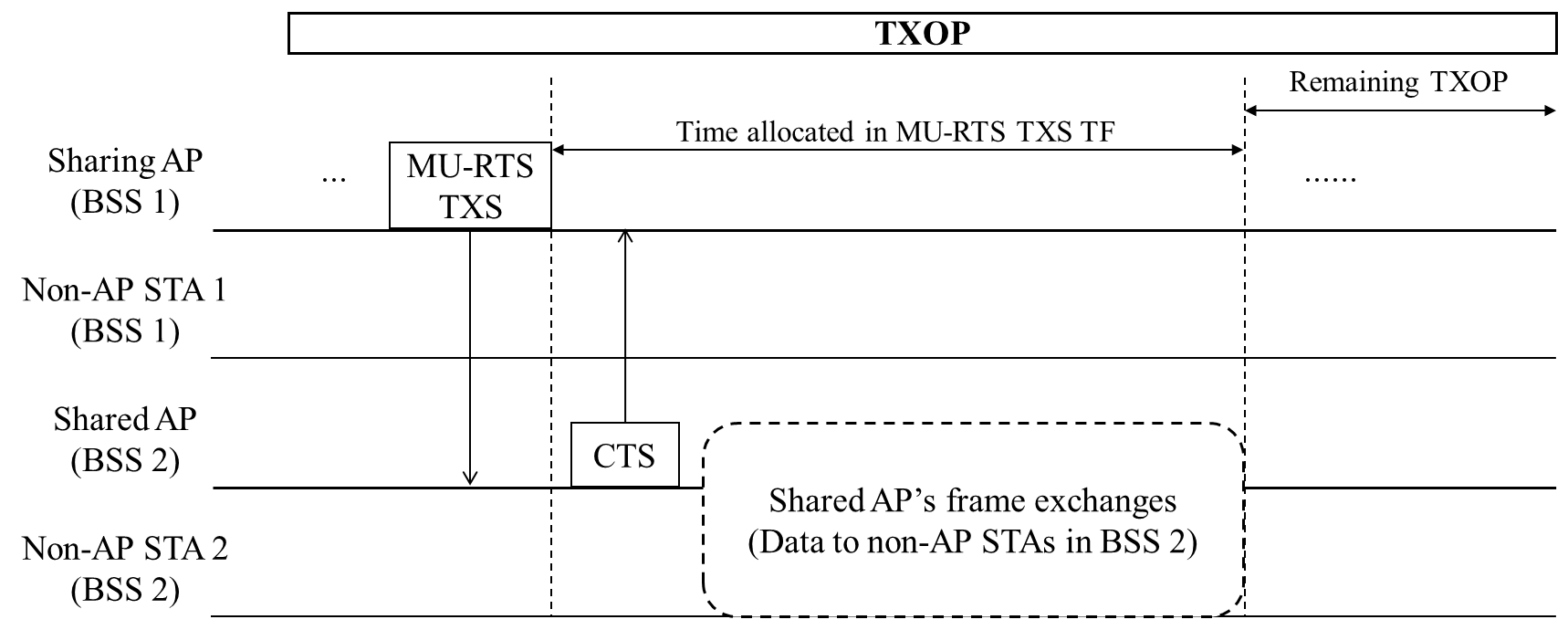 Slide 4
Geonhwan Kim et. al, LG Electronics
Negotiation & Agreement (1/2)
APs participating in C-TDMA need to collect and negotiate information for smooth cooperation in the time domain.

These APs may negotiate the following information:
Operating channel & bandwidth
Required TXOP duration
Low Latency Traffic Information

Basically, the AP that wins the contention first becomes the sharing AP.
Based on the negotiation, the sharing AP will be able to decide when to share TXOP to the shared AP.
In addition, the C-TDMA procedure may vary depending on the TXOP sharing scenario (see next slide for details).
Slide 5
Geonhwan Kim et. al, LG Electronics
Negotiation & Agreement (2/2)
Examples of TXOP Sharing Scenario
It may be necessary to negotiate/agree in advance when (or whether) to share TXOP among participating APs based on the negotiation information.
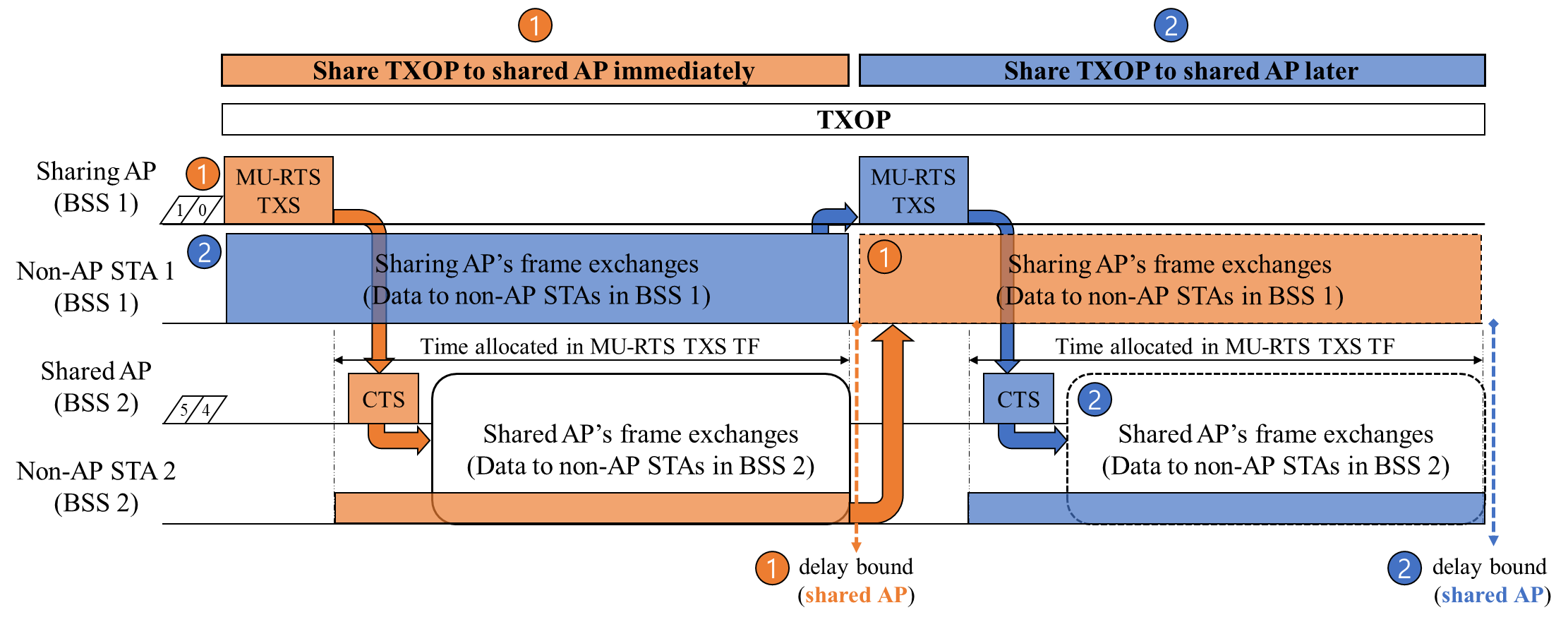 Slide 6
Geonhwan Kim et. al, LG Electronics
Protection (1/2)
Protection methods should be designed carefully in C-TDMA.
In a TXOP initiated by the sharing AP, the NAV is set to prevent the non-AP STAs associated with sharing AP and (neighboring) shared AP(s) from competing for the channel.
Shared AP and non-AP STAs associated with shared AP can set Basic NAV as follows:
MU-RTS TXS Trigger frame sent by sharing AP and(or) CTS frame sent by shared AP
Frames sent by non-AP STAs associated with sharing AP
After sending the CTS frame solicited by an MU-RTS TXS TF from the sharing AP, the shared AP can ignore the NAV that is set by the sharing AP.
However, since non-AP STAs cannot ignore the basic NAV, they cannot transmit UL data to the shared AP during the allocated time.

Potential solutions:
The UHR STAs can ignore the basic NAV set by the sharing AP based on the information (to be discussed).
Baseline (i.e., rules related to TXOP/Channel access) can be maintained, but legacy STAs cannot supported.
For pre-UHR STAs (and UHR STAs) operating EDCA or Triggered UL MU transmission (HE/EHT/(UHR)), the Duration field of MU-RTS TXS TF can be set to 0.
It can involve HE/EHT STAs, but the baseline (i.e., rules related to TXOP/Channel access) should be modified and it seems not to be aligned to the concept of TXOP sharing (and overall TXOP protection).
Slide 7
Geonhwan Kim et. al, LG Electronics
Protection (2/2)
When applying duration=0 to the MU-RTS TXS TF, the TXOP sharing scenario (shown in slide 6) need to be considered.
A frame exchange on BSS 1 may cause a basic NAV to be set before TXOP sharing occurs.
Therefore, in this scenario, the feasibility of duration=0 should be reconsidered.









Potential solutions:
Sharing AP shares a TXOP to the shared AP as soon as it obtains the TXOP.
Sharing AP can send a frame to reset the NAV.
The first TXOP can end before TXOP sharing occurs.
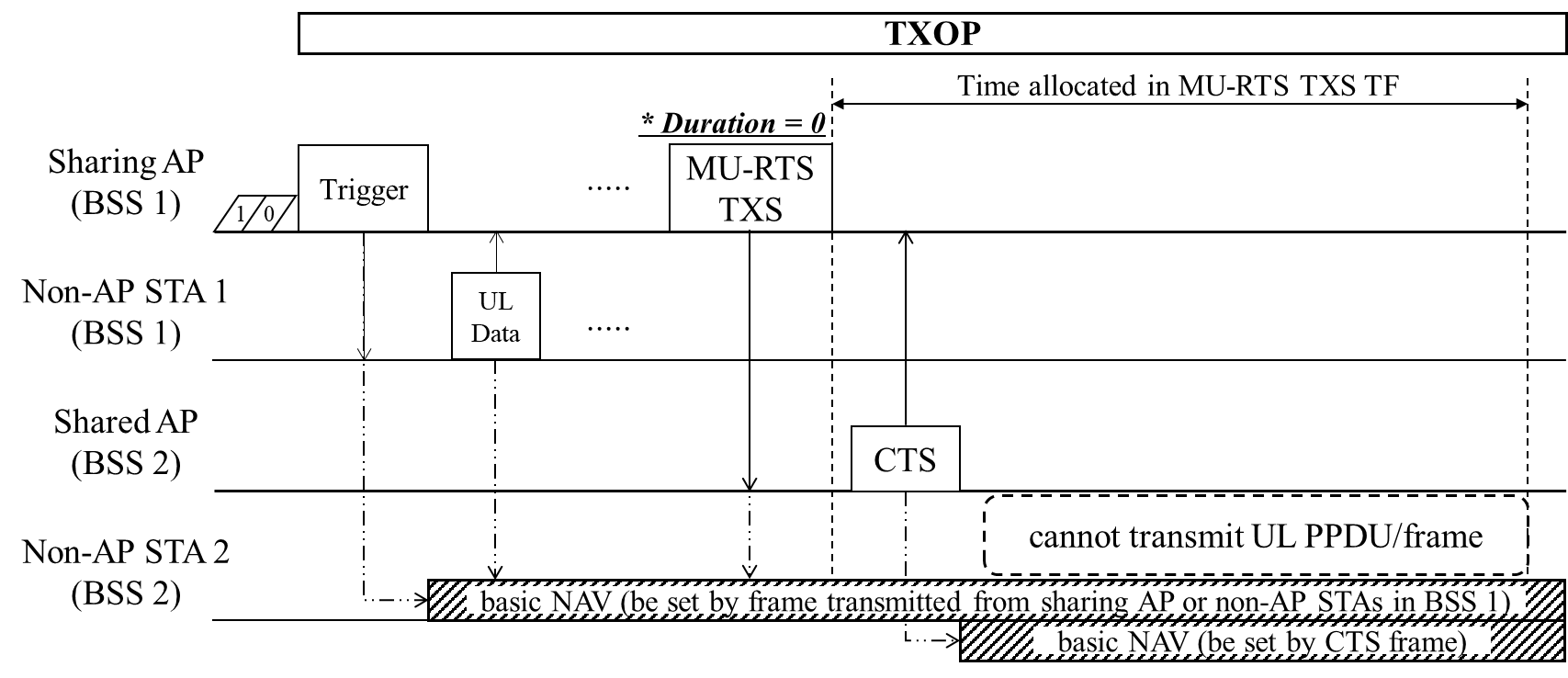 Slide 8
Geonhwan Kim et. al, LG Electronics
Support for Multiple Shared APs
Benefits of supporting multiple shared APs:
Reduced contention overhead for coordinated APs
Increased opportunities for LL traffic transmission

Issues to consider:
More complex than single shared AP support (e.g., architecture, signaling, etc.) 
Protocol types (simultaneously or sequentially)
1) Simultaneously allocation: CTS failure issue can occur and the allocated time alignment must be carefully and elaborately designed.
2) Sequentially allocation: Signaling overhead may be present, but TXOP sharing can be performed sequentially based on negotiation information.
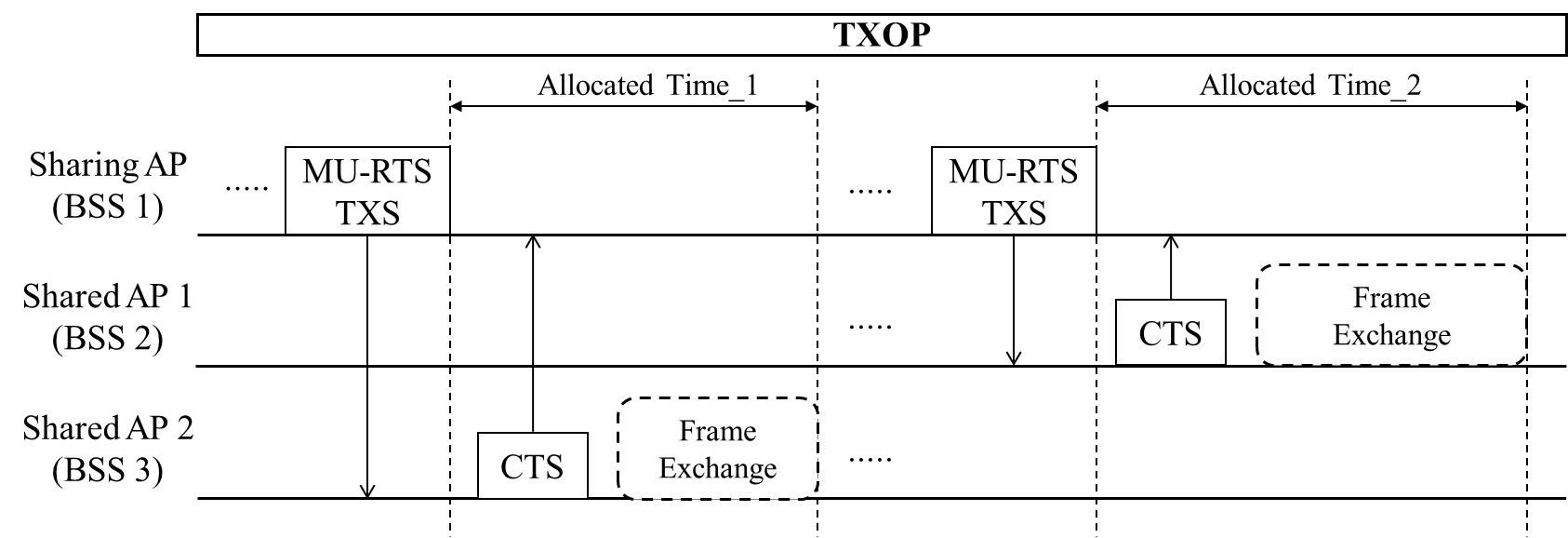 Geonhwan Kim et. al, LG Electronics
Conclusion
In this contribution, we’ve shared considerations to achieve an C-TDMA as one candidate feature of M-AP coordination in UHR in terms of
Negotiation & Agreement
Protection
Support for Multiple Shared APs

We’ve provided some examples or potential solutions to those considerations.

However, there may be further considerations (e.g., trigger frame design, operating channel/bandwidth configurations, etc.).
Therefore, we need to carefully check the feasibility and benefits of C-TDMA.
Slide 10
Geonhwan Kim et. al, LG Electronics
References
[1] 23/1515, “A candidate feature: Multi-AP”
[2] 23/0041, “Considerations on Coordinated TDMA (C-TDMA)”
[3] 23/0249, “Extended TXOP Sharing”
[4] 23/0261, “C-TDMA procedure in UHR”
Slide 11
Geonhwan Kim et. al, LG Electronics